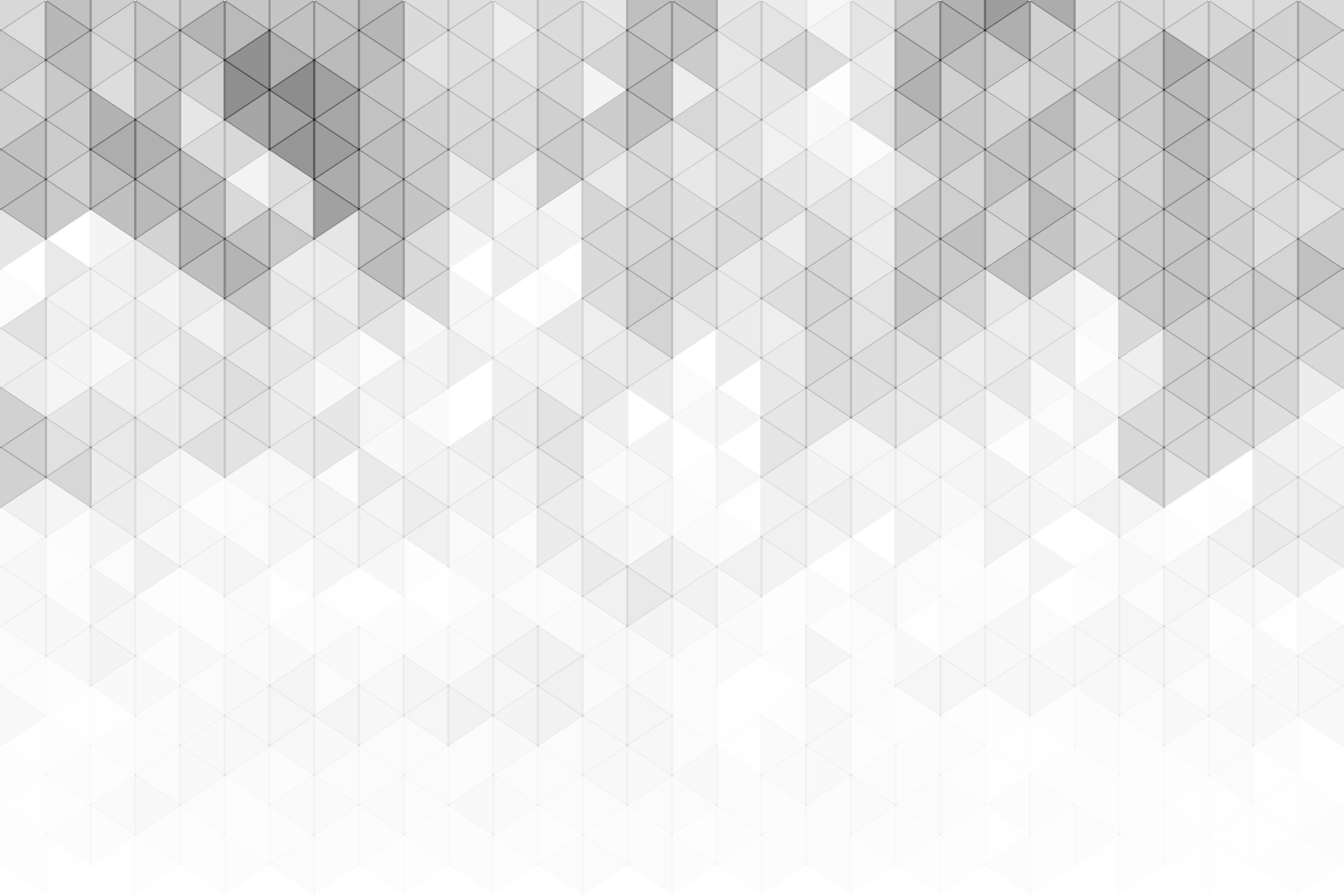 POWERPOINT-VORLAGE FÜR STATUSBERICHT ZU DASHBOARD FÜR MEHRERE PROJEKTE
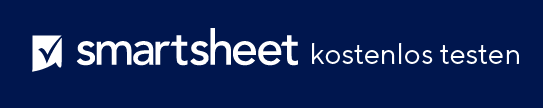 IHR
LOGO
NAME DES UNTERNEHMENS
 
00.00.0000
 
Adresse
Telefonnummer Kontakt
Web-Adresse
E-Mail-Adresse
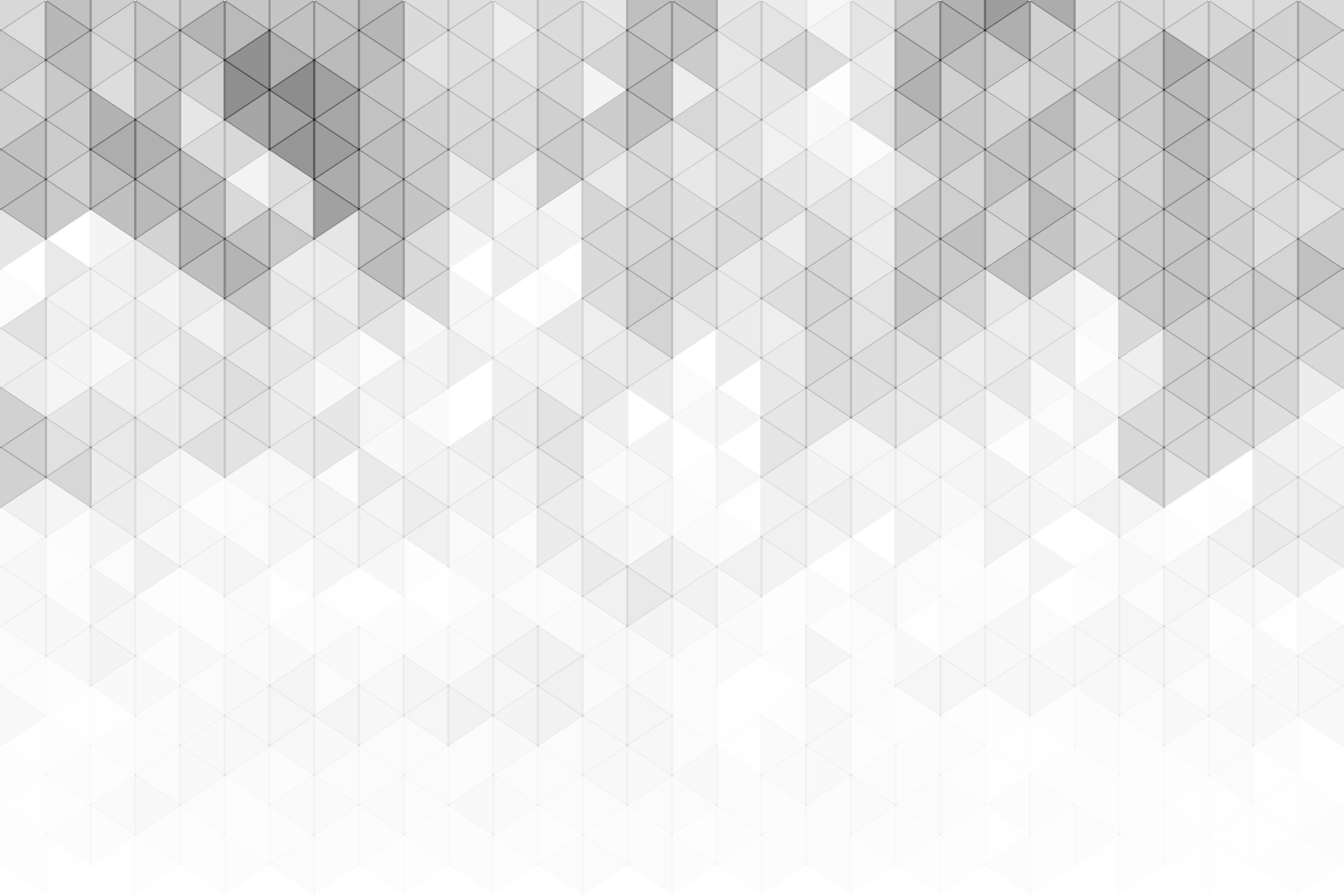 INHALTSVERZEICHNIS
4
1
ZEITPLAN FÜR DIE LIEFERUNG
PROJEKTFINANZEN
2
5
RISIKOANALYSE & GESAMTRISIKO
TAGE PRO PROJEKT
3
6
RESSOURCENZUWEISUNG
OFFENE UND AUSSTEHENDE AKTIONEN
7
PROJEKTBERICHT
POWERPOINT FÜR STATUSBERICHT ZU DASHBOARD FÜR MEHRERE PROJEKTE | INHALTSVERZEICHNIS
PROJEKTBERICHT
1. ZEITPLAN FÜR DIE LIEFERUNG
2. TAGE PRO PROJEKT
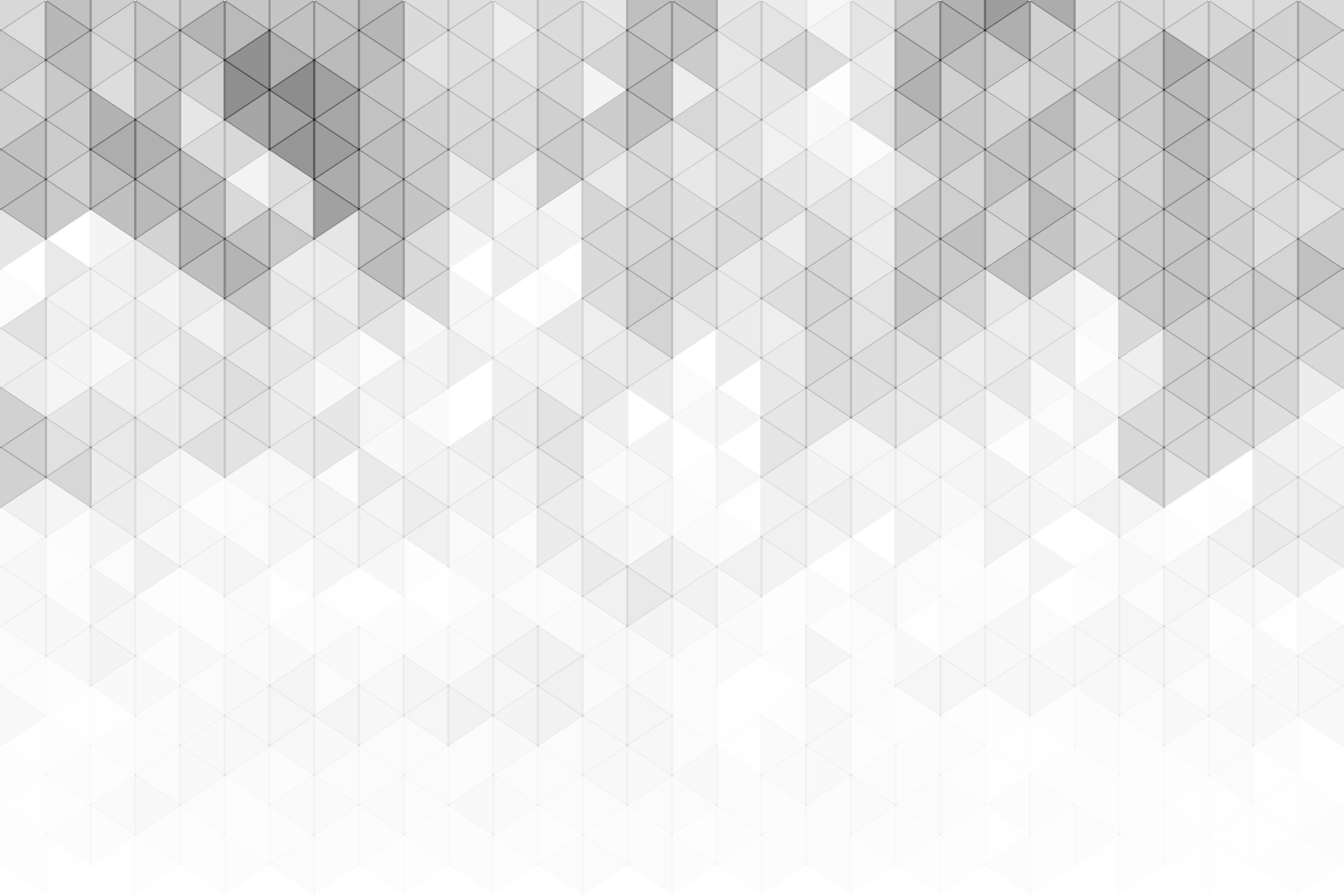 3. RESSOURCENZUWEISUNG
4. PROJEKTFINANZEN
5. RISIKOANALYSE & GESAMTRISIKO
ANALYSE
GESAMT
6. OFFENE UND AUSSTEHENDE AKTIONEN
GESAMT
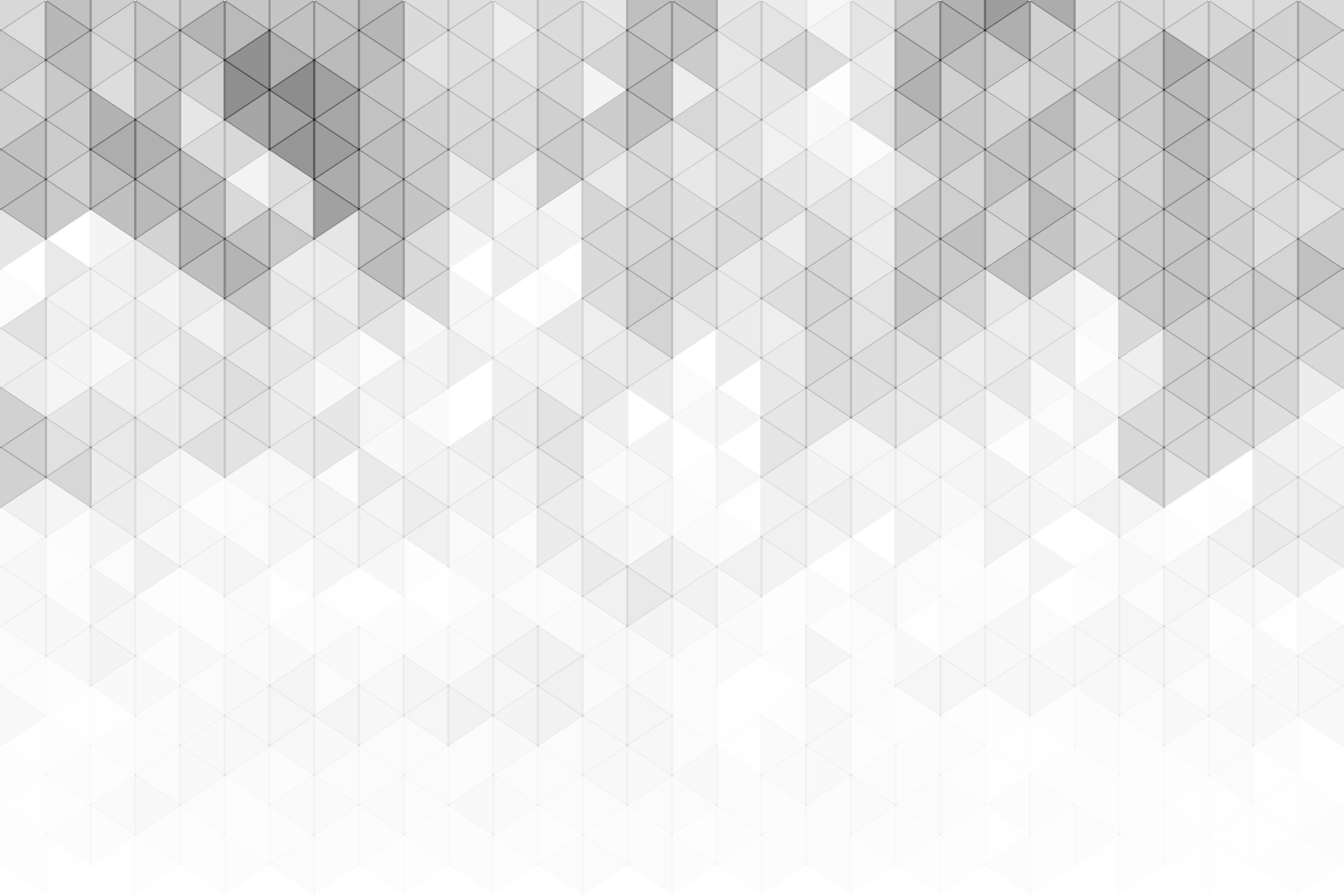 7. PROJEKTBERICHT